Generative Solution Generation and Adaptation
Some Notes
Each topic studied so far have a number of fielded applications
That is, they have been used in the “real world”
The topic of this lecture still has some outstanding research questions that need to be answered before we see large numbers of fielded applications 
Our purpose of studying this topic today is:
Show some fielded applications of this research
Show ground-breaking research that could have in the future a significant impact in the field of intelligent decision support systems
 Understand the limitations and possible research directions
General-Purpose Planning: State & Goals
A
Initial state: (on A Table) (on C A) (on B Table) (clear B) (clear C)
Goals: (on C Table) (on B C) (on A B) (clear A)
Initial state
Goals
C
B
A
B
C
(Ke Xu)
No block on top of ?x
No block on top of ?y nor ?x
transformation
On table
General-Purpose Planning: Operators
?x
?y
?y
?x
…
…
Operator: (Unstack ?x ?y)
Preconditions: (on ?x ?y) (clear ?x) 
Effects: 
Add: (on ?x table) (clear ?y)
Delete: (on ?x ?y)
Some Examples
Which of the following problems can be modeled as AI planning problems?
Route search: Find a route between Lehigh University and the Naval Research Laboratory
Project management: Construct a project plan for organizing an event (e.g., the Musikfest)
Military operations: Develop an air campaign
Information gathering: Find and reserve an airline ticket to travel from Newark to Miami 
Game playing: plan the behavior of a computer controlled player
Resources control: Plan the stops of several of elevators in a skyscraper building.
Answer: ALL!
Challenge: Large Search Space
C
A
B
C
A
B
C
B
A
B
A
C
B
A
C
B
A
B
C
C
B
A
B
A
C
A
C
A
A
B
C
B
C
C
B
A
A
B
C
(Michael Moll)
Challenge: Intractability
No general method can exists that will solve general-purpose planning for every domain

Only if no negative effects are allowed, the complexity of general-purpose planning is in the P

Once we allow even one negative effect per operator, the complexity is NP-complete or “worse”
(we will study “worse” than NP-complete later)
Fielded Application: FEAR Game
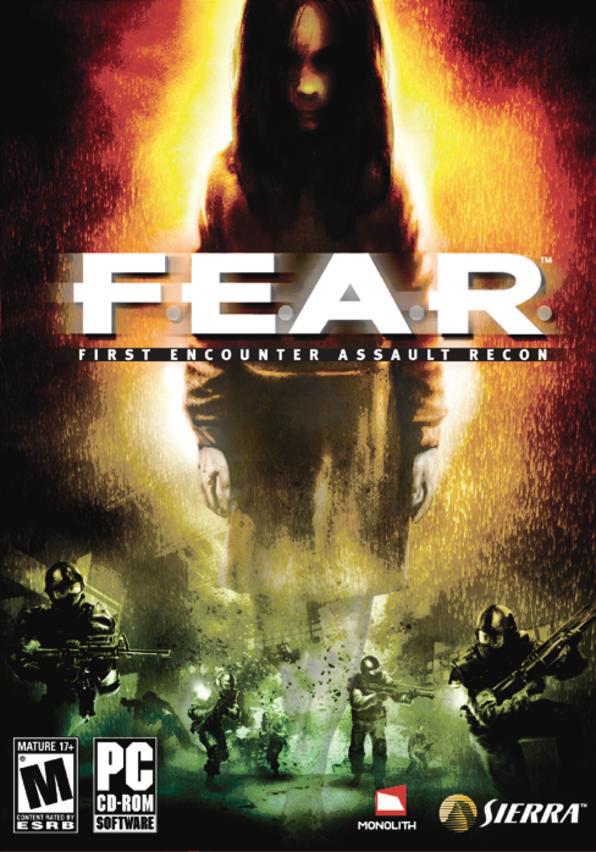 Intro: http://www.youtube.com/watch?v=iNiss2ccDjA
 Combat sequence
http://www.youtube.com/watch?v=5-IyYGSGekk
Implementation Points in FEAR
Goal
Three categories of gaming goals
Relaxed
Investigative
Aggressive
Planner Search: state-space planning
World Representation: compiled in a data structure
Planner Optimization: compiled operators, heuristics (factoring the gaming goals)
positioned
Enemy attacked
Attack
Weapon ready
preconditions
effects
Automated Planning: Uses in Games
AI paradigm used to implement opponent’s behavior in FEAR (see previous class)
Automated Planning is used to gain flexibility in designing Game AI behavior
An action:
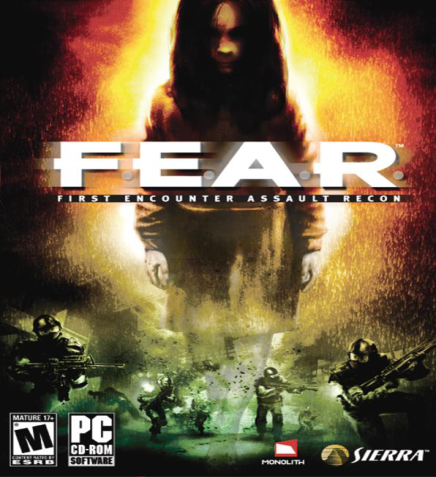 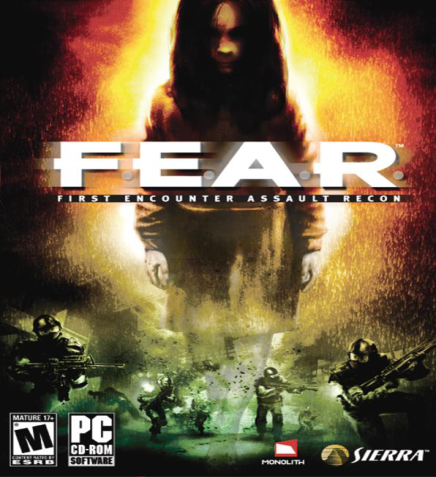 positioned
Stay-put
FEAR defines 30+ such actions. So could generate many plans.

How else could we use to create an opponent AI?
positioned
Take cover
positioned
Ammo loaded
Enemy attacked
Attack
Prepare Weapon
Weapon is ready
Weapon is ready
Holding weapon
Example
FSMs
How many plans can we generate to achieve Enemy attacked?
Declared as a C++ procedure: 

Action Attack()
{ if (positioned && WeaponISReady)
            EnemyAttacked = true;
}
positioned
Enemy attacked
Attack
Weapon is ready
Declared as a variable in standard C++: 

Boolean EnemyAttacked;
Optimization: Representation
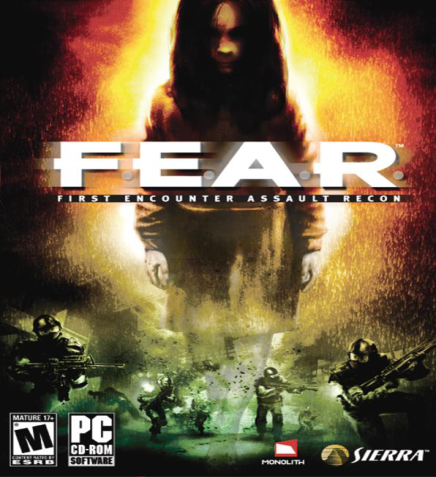 Discussion points:

What you think is the advantage  of using AI planning techniques over hard-coding NPC behavior with FSMs?
Implementation Continued
Implementation Continued
Operators are represented as code
Allows fast running time evaluation
General Purpose vs Domain Specific (Case-Based) Planning
(Case-Based) Planning: finding a sequence of actions to achieve a goal
General purpose: symbolic descriptions of the problems and the domain.  The (adaptation) generation rules are the same



Domain Specific: The (adaptation) generation rules depend on the particular domain
Advantage:     - opportunity to have clear semantics
Disadvantage: - symbolic description requirement
Advantage:     - can be very efficient
Disadvantage: - lack of clear semantics
                        - knowledge-engineering for adaptation
Derivational vs. Transformational Adaptation
Plan step
Case:
Case: sequence of planning decisions that led to the plan:
Transformational adaptation: structural transformations are made to the plans




Derivational transformation:
Case Replay: re-applying those decisions relative to the new problem
Domain Specific: Chef
(Hammond, 1986)
Cases contain cooking recipes (plans) and there are rules indicating how to transform pieces of the recipes

Typical transformation rules will indicate alternative ingredients and what steps need to be added/changed to adapt the recipe
Example: if using broccoli instead of beans the cooking time need to be adjusted.
The cases contain domain-knowledge and transformational adaptation is performed
Focus: State-Space Planning and Adaptation
New problem:
?
state
Case:
State-space planners transform the state of the world. These planners search for a sequence of transformations linking  the starting state  and a final state
(total order)
Cases indicate sequence of state transformations
Derivational adaptation
Hierarchical Planning and Adaptation
task
New problem:
?
Case:
Hierarchical planners refine high-level tasks into simpler ones until eventually actions are obtained.
Cases indicate how tasks are decomposed
Derivational
Travel(UMD, Lehigh)
Travel(UMD,National)
Travel by car
Taxi(UMD,UMD-Metro)
Travel by plane
Metro(UMD-Metro,National)
Fly(National, L.V. International)
Travel(L.V. Int’nal,Lehigh)
Enough money for air 
fare available
Enough money 
for gasoline
Taxi(L.V. Int’nal,Lehigh)
Seats available
Roads are passable
Hierarchical (HTN) Planning
Principle: Complex tasks are decomposed into simpler tasks. The goal is to decompose all the tasks into primitive tasks, which define actions that change the world.
Travel from UMD to Lehigh University
alternative
methods
Fielded Application to Computer Bridge
Chess:	better than all but the best humans
Bridge:	worse than many good players

Why bridge is difficult for computers
It is an imperfect information game
Don’t know what cards the others have (except the dummy)
Many possible card distributions, so many possible moves
If we encode the additional moves as additional branches in the game tree, this increasesthe number of nodes exponentially
worst case: about 6x1044 leaf nodes
average case: about 1024 leaf nodes
Not enough time to search the game tree
(Dana S.  Nau)
How to Reduce the Sizeof the Game Tree?
Bridge is a game of planning
Declarer plans how to play the handby combining various strategies (ruffing, finessing, etc.)
If a move doesn’t fit into a sensible strategy,then it probably doesn’t need to be considered
HTN approach for declarer play
Use HTN planning to generate a game tree in which each move corresponds to a different strategy, not a different card
Reduces average game-tree size to about 26,000 leaf nodes
Bridge Baron: implements HTN planning
Won the 1997 World Bridge Computer Challenge
All commercial versions of Bridge Baron since 1997 have include an HTN planner (has sold many thousands of copies)
(Dana S.  Nau)
Derivational/Transformational Adaptationvs. Domain Specific/General Purpose CBP
Domain specific CBP
Transformational adaptation
CoBRA 
(Cunningham et al, 1994)
Almost all recent, e.g.,
(Gerevini, A., Serina, 2007)
General purpose CBP
Derivational adaptation
CoBRA
Almost all recent e.g.,
(Gerevini & Serina, 2000)
general
specific
Why Enhancing The Domain Theory With Cases?
In many practical applications, generating a complete domain theory is unpractical/unfeasible and episodic knowledge is available
Example: Some kinds of military operations where two kinds of knowledge are available (Muñoz et al, 1999):

General guidelines and standard operational procedures which can be encoded as a (partial) domain theory

Whole compendium of actual operations and exercises which can be captured as cases
The SiN Algorithm(Muñoz-Avila et al, 2000)
Knowledge source
Travel(UMD,National)
domain
Travel(UMD, Lehigh)
Taxi(UMD,UMD-Metro)
episodic
Metro(UMD-Metro,National)
Fly(National, L.V. International)
Travel(L.V. Int’nal,Lehigh)
domain
Taxi(L.V. Int’nal,Lehigh)
Hierarchical CBP system that combines domain knowledge and episodic knowledge (cases)
SiN: Knowledge Sources Algorithm
Episodic
Cases denote concrete task decompositions:
Task: travelC(L.V. Int’nal,Lehigh)
Task: travel(A,B)
Decomposition:
           travelC(A, Airp1)
           travelIC(Airp1,Airp2)
           travelC(Airp2, B)
Decomposition:
      take(taxi, L.V. Int’nal,Lehigh)
Conditions:
            enoughMoney()
Conditions:
            in(A,City1)
            in(B,City2)
            airport(Airp1,City1)
            airport(Airp2,City2)
Domain
Methods denote generic task decompositions and conditions for selecting those decompositions:
Final Remarks
Planning shows promise because it allows to  obtain complex behavior from simple “unitary” actions 

Adaptation shows promise because it allows to stick to the input plan thereby preserving hidden properties not explicit to the planner

Most recent planners use transformational adaptation

Cases can help overcome the complete domain theory requirement of general purpose planners and still preserve clear semantics.